How to book NMR (Bruker LF50) and prepare an experimentYing LiMPC, 2024
1. Book your NMR onlinehttps://resource.cores.utah.edu/#/home
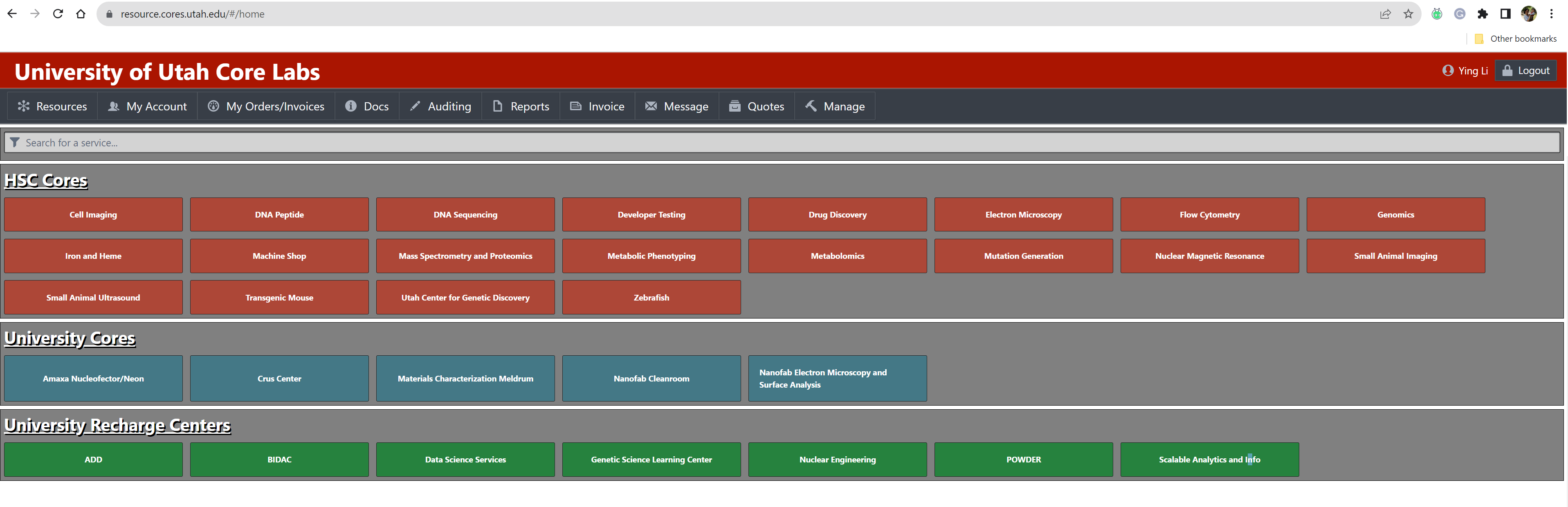 2. Choose the slot you plan to do the experiment
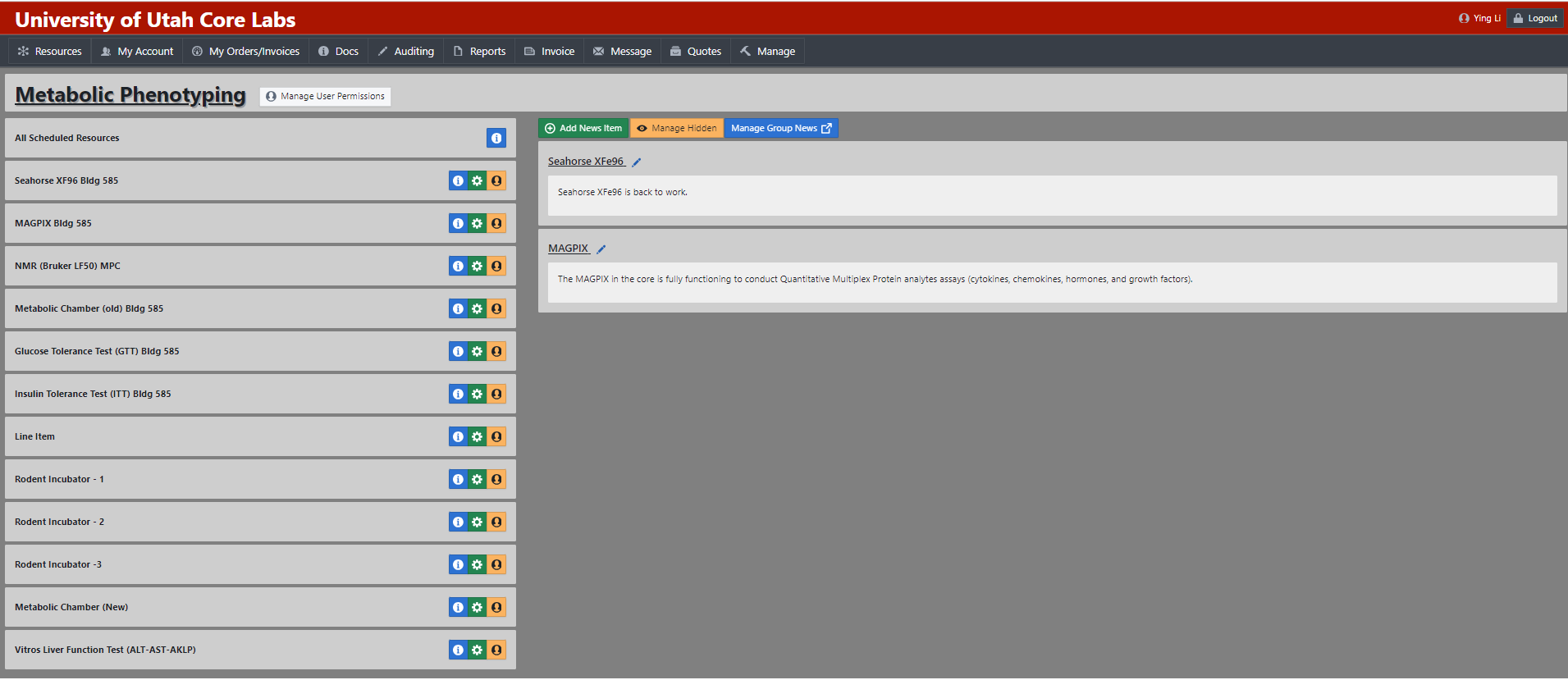 3. Choose the slot you plan to do the experiment
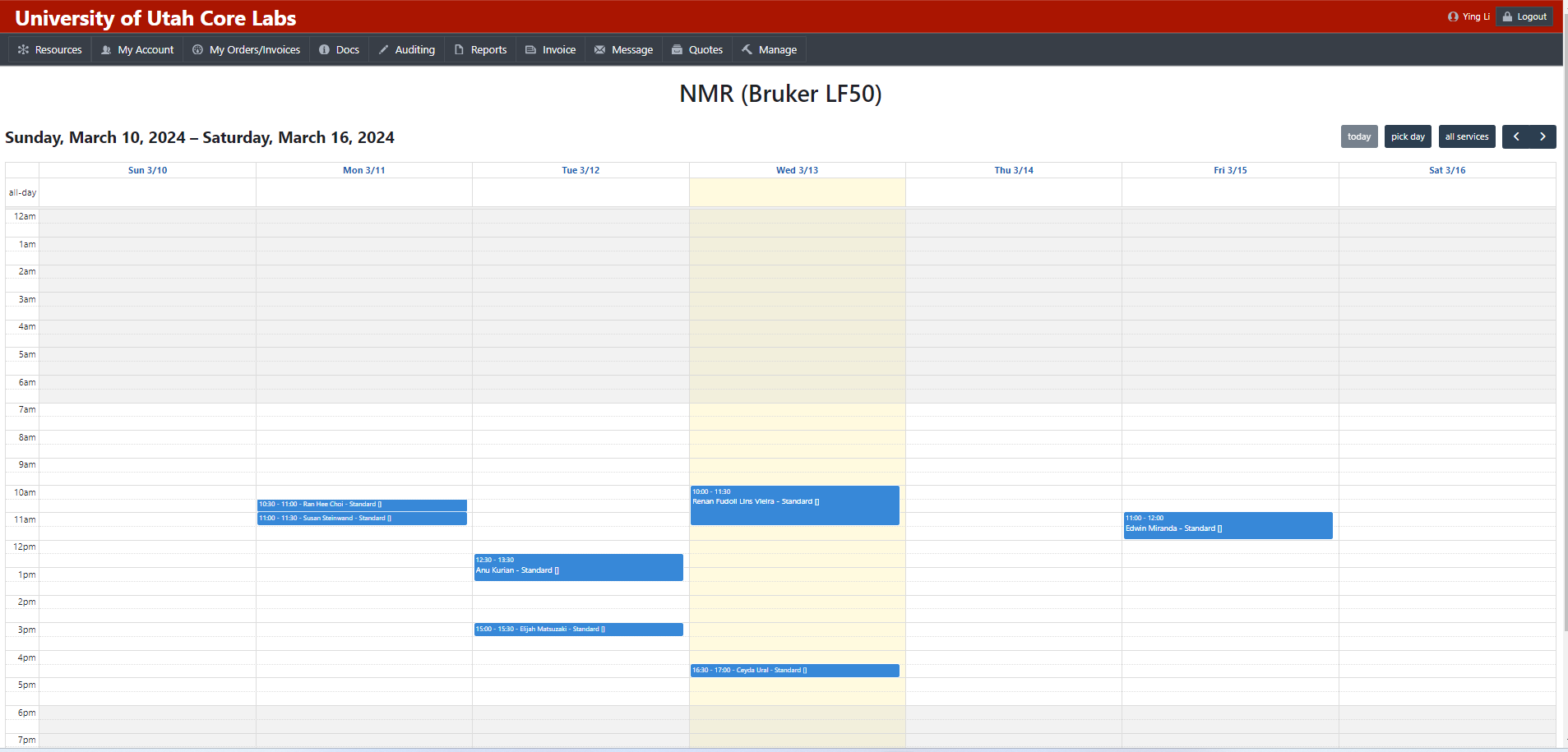 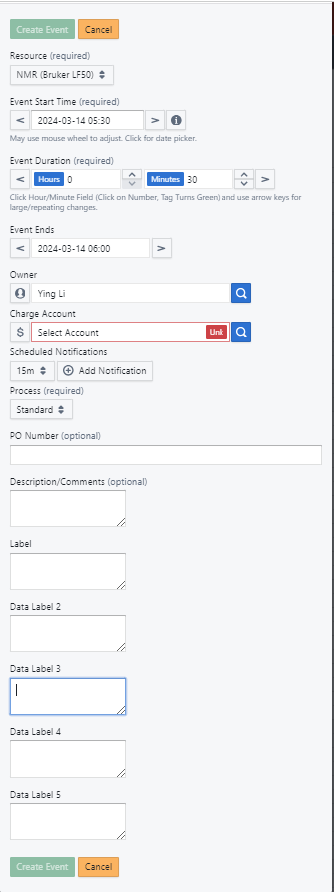 4. Type in you information and schedule an event
5. New users have the option to schedule a training session with Ying.
6. Transport the mice to the core facility and record their body weights.
7. Carry out the experiment and ensure to save your data.